Základní škola a Mateřská škola, Šumná, okres ZnojmoOP VK 1.4 75022320Tematický celek: Dějepis II. stupeňNázev a číslo učebního materiáluNástup komunistického totalitarismuVY_32_INOVACE_10_17Tomáš ZezulaAnotace: Komunistický blok, RVHP, krize studené válkyMetodika: prezentace slouží k předvedení na interaktivní tabuli
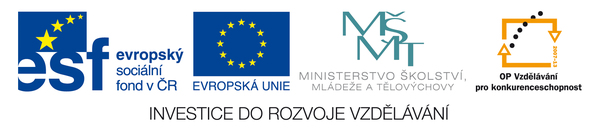 Nástup komunistického totalitarismu
počátek studené války – konec určité míry nezávislosti východoevropských zemí na cestě k socialismu
 Stalin vyžaduje naprostou poslušnost – hospodářskou i politickou
 jakákoliv odchylka 
tvrdé represe
 jaro 1948 – jugoslávští komunisté – v čele s Josipem Brozem Titem – odmítají poslušnost
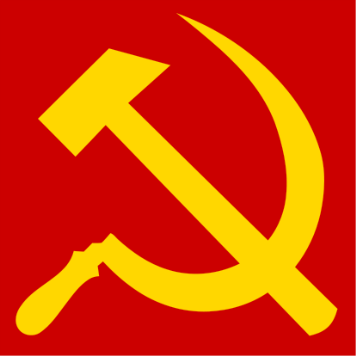 trvají na samostatné politice
 Jugoslávie obviněna z antisovětismu a vystavena hospodářské blokádě, vojenskému a politickému nátlaku a izolována od zemí sovětského bloku
 nutnost dalšího utužení komunistické moci v ostatních komunistických zemích
 tvrdá perzekuce – politická opozice, církve, občané projevující vlastní názory, sedláky….
 oběti represí – i komunisté – snaha zastrašit všechny ostatní
vykonstruované procesy – ve kterých se obvinění přiznávali k nejnesmyslnějším zločinům

 první zklamání obyvatelů kom. zemí – ekonomické neúspěchy
 nefungující systém centralistického řízení ekonomiky podle sovětského vzoru
 nedostatečná spolupráce zemí sovětského bloku
RVHP

 Rada vzájemné hospodářské pomoci
 založena 1949
 Československo, Albánie, Bulharsko, Maďarsko, Polsko, Rumunsko, SSSR, později NDR, Mongolsko, Kuba, Vietnam
 cílem bylo dosáhnout úplnou nezávislost tohoto uskupení na kapitalistickém světě
 ustávání obchodních kontaktů s USA (kvůli studené válce)
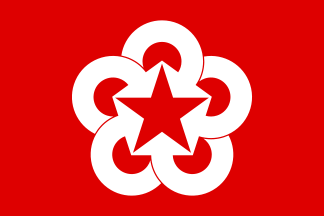 počátek 50. let – kolektivizace zemědělství – dle sovětského vzoru
 pokles zemědělské výroby
 pokles životní úrovně rolníků a ostatních obyvatel

 Stalin – další šíření komunismu je možné (pro dílčí neúspěchy) jen válkou proti USA
 přípravy na válku – zbrojní výroba, čistky…
 zvyšující se politické napětí ve světě
Válka v Koreji 1950-1953
 vypukla z iniciativy 
severokorejského 
komunistického vůdce 
Kim Ir-sena s podporou 
Stalina
 Rada bezpečnosti OSN
 přijala americký návrh 
 na vojenský zásah
 zásah vojsk OSN 
( americké jednotky)
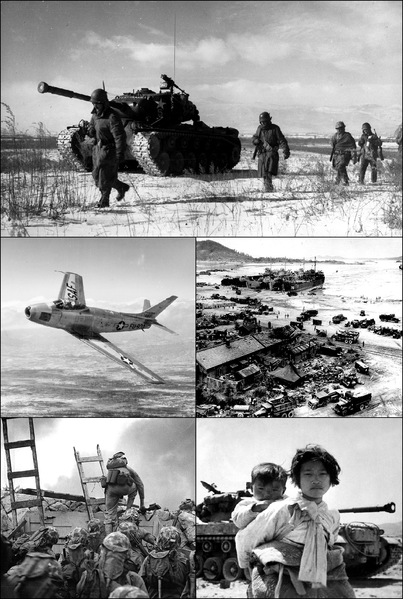 „závody“ ve zbrojení SSSR x USA
 SSSR – deportace obyvatel do táborů nucených prací – gulagů
 utužení komunistické diktatury
 ideologické tažení proti západní kultuře – falšování dějin, vědecké poznatky, kultura a vzdělání – podřízeno ideologickým a mocenským účelům
Zdroje:
Kocián Jiří, Lidé v dějinách, období 1945-1989, dějepis pro 2. stupeň základní školy a pro odpovídající ročníky víceletých gymnázií, 1. vydání, Praha: Nakladatelství Fortuna, 1997, ISBN 80-7168-503-8

http://cs.wikipedia.org/wiki/Soubor:Hammer_and_sickle.svg (obr 1)
http://cs.wikipedia.org/wiki/Soubor:Flag_of_Comecon.svg (obr.2)
http://cs.wikipedia.org/wiki/Soubor:Korean_War_Montage_2.png  (obr.3)